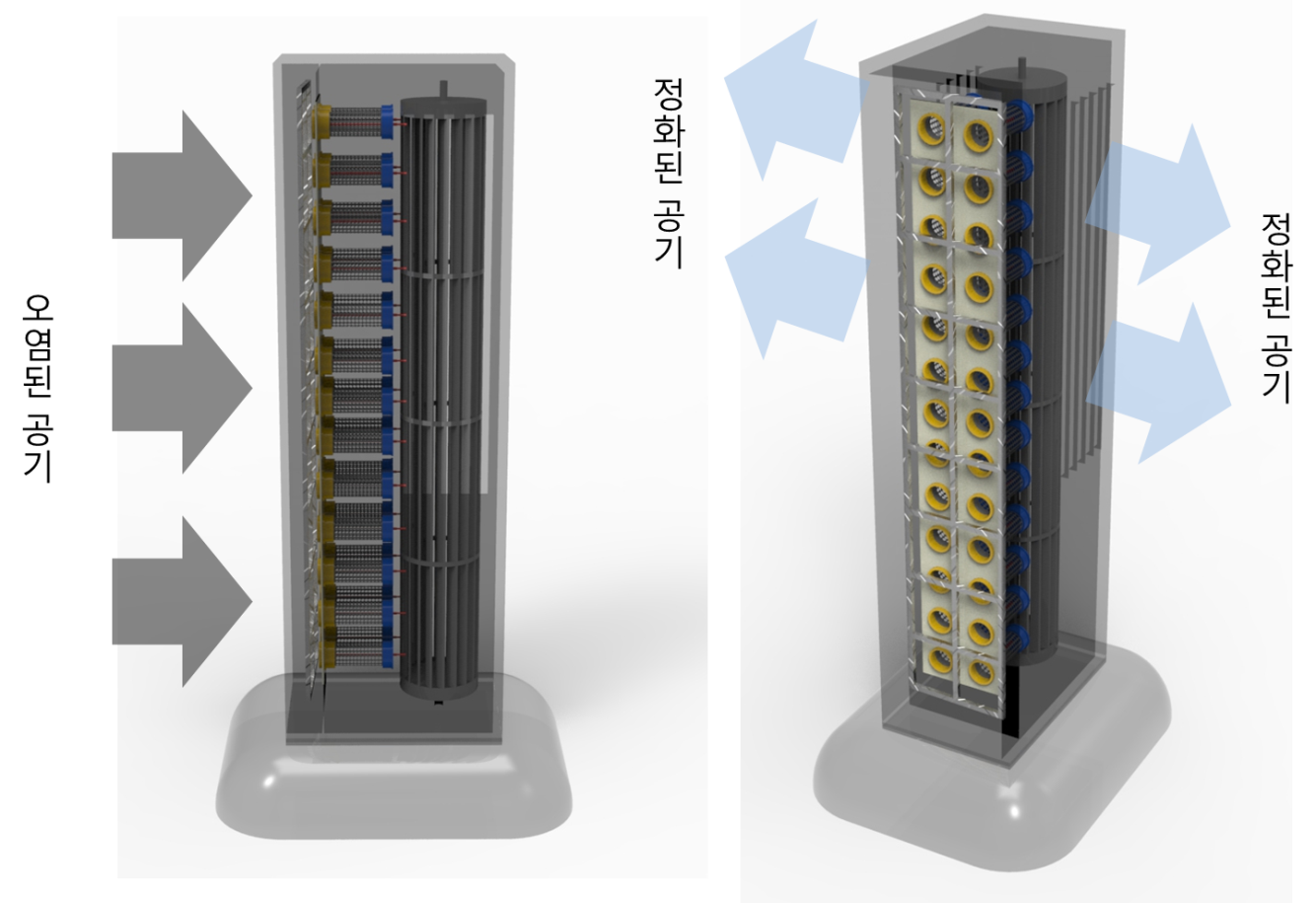 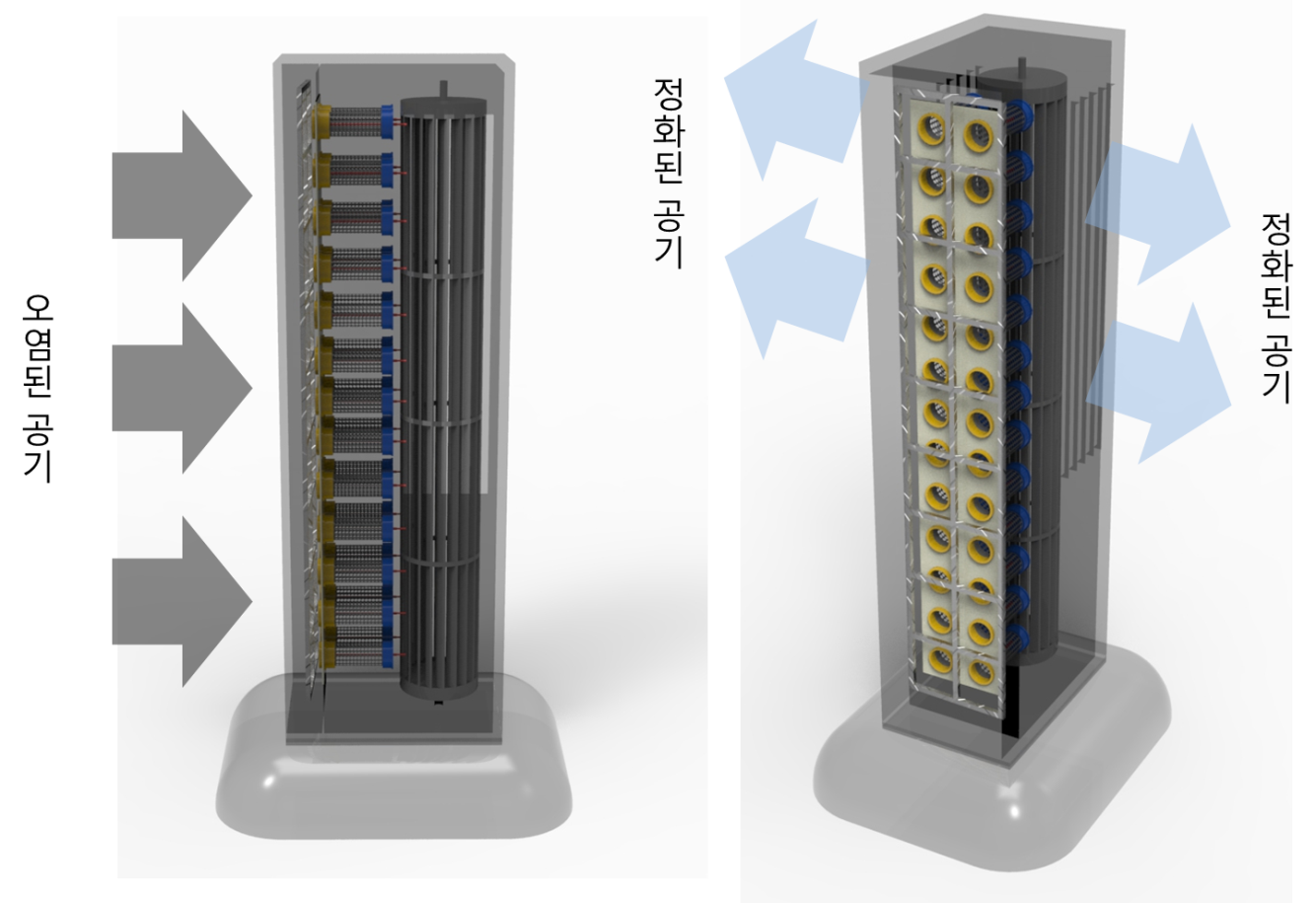 Clean air
Clean air
Polluted air
Newly designed air cleaner with aluminum coated conductive filter module